1.3 内積と基底
キーワード
内積・正規直交基底・シュミットの直交化・双直交基底
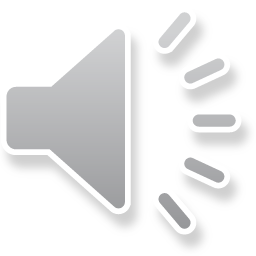 x
x
e
x
e
e
e・x
線形空間の角度を測る
長さ1のベクトルeへベクトルxが落とす影の長さが内積e・xである．
影の長さであるから当然，

　　　0 ≦|e・x| ≦ ||x||
特に自分自身との内積は，

x・x = ||x||e・x = ||x||2

より，距離が自動的に定義される．
直交⊥
平行 ||
n次元実空間における基底系{v1,v2,… vn}が，

	vi・vj=δi,j　⇔　i=jならば1（正規性），i≠jならば0（直交性）　

を満たすとき，正規直交基底系という．
☜ポイント　クロネッカーのδという
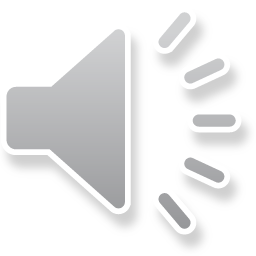 ☜ポイント　ベクトルの長さを1にする操作を正規化という
非直交基底と正規直交基底
n次元実空間の非直交基底{v1,v2,…,vn}とするとき、x=a1v1+a2v2+…+anvnの係数{a1,a2,… an}を求めよ
☜ポイント　ベクトル等式の辺々に内積を施すとスカラー等式になる
☜ポイント　直交性から青の項はすべて消える
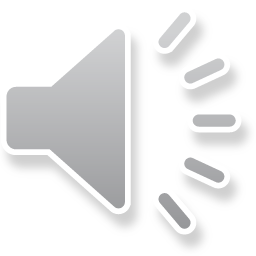 標準基の下での内積
☜ポイント　xとyが列ベクトルであるなら転置で表現できる
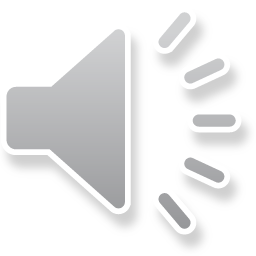 行列の積について
☜ポイント　これは行列でありスカラーではない
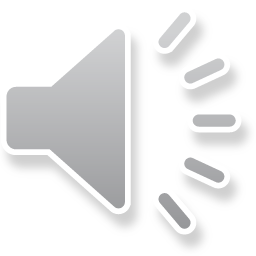 シュミットの直交化
n次元実空間の非直交基底{v1,v2,…,vn}から正規直交基底 {u1,u2,…,un}を作る方法

(1) v1を正規化する			⇒	w1 = v1 ⇒ u1 = w1/||w1||



(2) v2からu1成分を除外し正規化	⇒	w2 = v2-(u1Tv2)u1⇒u2= w2/||w2||


(3) v3からu1とu2成分を除外し正規化	⇒	w1 = v3-(u1Tv3)u1-(u2Tv3)u2 

					⇒ 	u3= w3/||w3||

(4) vnまで反復する
v2
w2
v1
u1
u1
(u1Tv2)u1
☜ポイント　ベクトルの順番によって結果が変わる
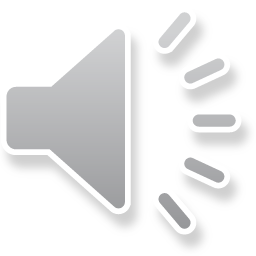 双直交基底
☜ポイント　第i成分aiは第i行ベクトルとxの内積
n次元実空間における基底系{v1,v2,… vn}と{u1,u2,… un}が，

	vi・uj=δi,j　⇔　i=jならば1（正規性），i≠jならば0（直交性）　

を満たすとき，これを双直交基底系という．
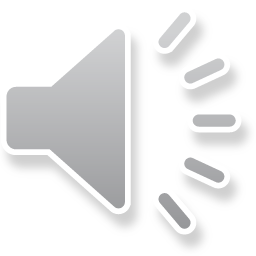